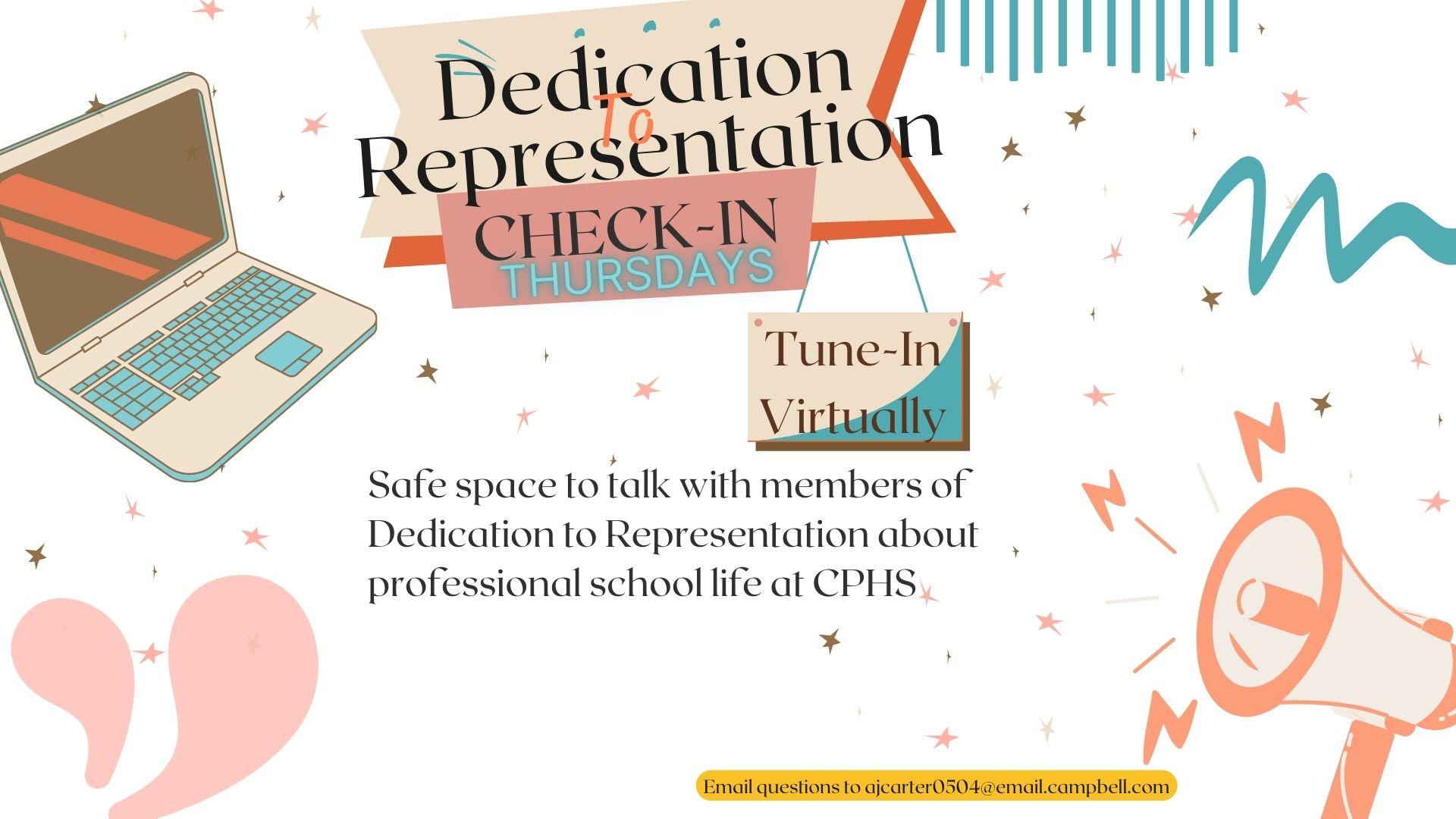 Thursday, November 17
at 6:00pm - 7:00pm

Virtually at this link:
To join the video meeting, click this link:
https://meet.google.com/ygr-nskt-don
[Speaker Notes: D2R Check-In Thursday
Thursday, November 17 · 7:00 – 8:00pm
Google Meet joining info
Video call link: https://meet.google.com/ygr-nskt-don
Or dial: ‪(US) +1 620-750-2275‬ PIN: ‪567 170 243‬#]